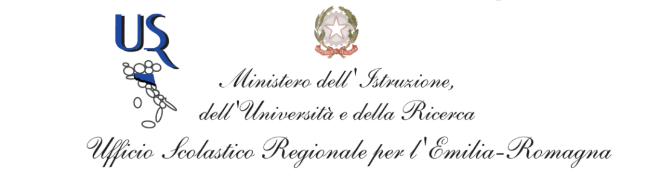 Giornata di formazione e studio 
per i Docenti neo assunti  
della provincia di RAVENNA

«I fondamenti normativi 
dell’essere docenti»

Contributo del Dirigente Tecnico Maurizia Migliori

                                                                Faenza,  2 febbraio  2016
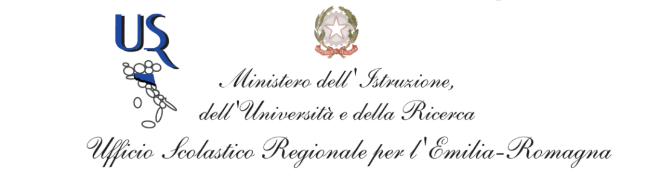 FONDAMENTI NORMATIVI DELL’ESSERE DOCENTI 

1)Costituzione della Repubblica, art. 33: 
L'arte e la scienza sono libere e libero ne è l'insegnamento.

2)D.lgs. 16 aprile 1994 n. 297 (Testo Unico delle disposizioni legislative in materia di istruzione)

3) D.P.R. 8 marzo 1999, n. 275 (Regolamento recante norme in materia di autonomia delle istituzioni scolastiche ai sensi dell'art. 21, della Legge 15 marzo 1997, n.59)

---------------------------
pag. 6  «Essere docenti in Emilia-Romagna 2015/2016» http://istruzioneer.it/pubblicazioni/
https://www.senato.it/1025?sezione=121&articolo_numero_articolo=33
2)http://archivio.pubblica.istruzione.it/comitato_musica_new/normativa/allegati/dlgs160494.pdf
3)http://archivio.pubblica.istruzione.it/argomenti/autonomia/documenti/regolamento.htm
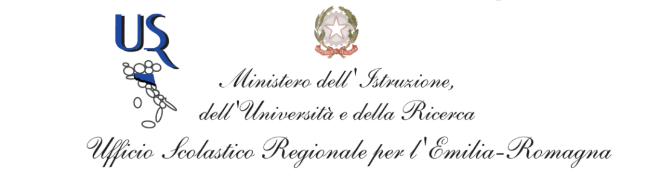 4)D.Lgs. 30 marzo 2001 n. 165 (Norme generali sull'ordinamento del lavoro alle dipendenze delle amministrazioni pubbliche)
5)CCNL (2006-2009) del comparto scuola, che è la base del rapporto di lavoro a tempo indeterminato che i docenti firmano all'atto dell'assunzione.
6) DPR 62 DEL 2013 Codice di comportamento dei dipendenti del MIUR

7) LEGGE 107 DEL 13 LUGLIO 2015
8) D.M. 850/2015 
(l’art. 4 c.4 precisa che costituiscono parametri di riferimento il D.Lgs. 165/2001, il DPR 62/2013 nonché il regolamento delle Scuole)
——————
4)  https://www.to.camcom.it/decreto-legislativo-1652001-evoluzione-del-testo
5)http://hubmiur.pubblica.istruzione.it/alfresco/d/d/workspace/SpacesStore/d897a8ab-9caa-41a6-9993-ee496b84b0c3/CCNL%20scuola%202006_2009.pdf
6) http://hubmiur.pubblica.istruzione.it/web/istruzione/prot9582_13
7) http://www.istruzione.it/snv/allegati/normativa_docenti_stralcio.pdf
8) http://istruzioneer.it/2015/11/06/d-m-85015-e-c-m-3616715-anno-di-prova-e-di-formazione-per-i-docenti/
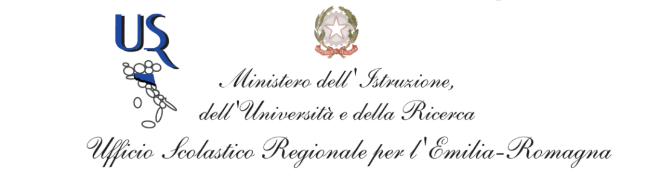 COSA DEVE FARE IL DOCENTE NEO ASSUNTO?
Informarsi sui diritti e doveri del docente (D.Lgs. 297/1994, CCNL 2006/2009) vedi slide del D.S. Francesco Postiglione;
Partecipare  alle  attività  degli  Organi  Collegiali  e  riflettere  sui compiti   e   sull’importanza   dei   diversi   organi   e   della   propria partecipazione consapevole;
Curare i documenti personali e quelli comuni (registro personale, registro di classe, piano delle attività, piano di lavoro ecc.)
Curare l’aspetto della valutazione sia in itinere sia finale (DPR 122/2009)
Chiedere le autorizzazioni per le attività compatibili (art. 53 D.Lgs. 165/2001)
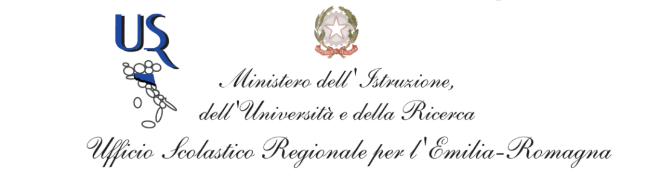 ART. 395 T.U. 297/1994:
La funzione docente è «esplicazione essenziale dell’attività di trasmissione della cultura, di contributo all’elaborazione di essa e di impulso alla partecipazione dei giovani a tale processo e alla formazione umana e critica della loro personalità»
ART. 16, 3° c., DPR 275/99: 
I docenti hanno il compito e la responsabilità della progettazione e della attuazione del processo di insegnamento e di apprendimento»
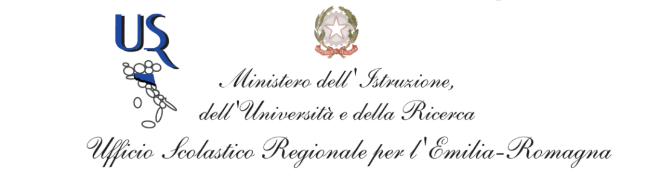 ART. 27 CCNL 7/10/2007 
Il profilo professionale del docente 
è «costituito da 
competenze disciplinari, psicopedagogiche, metodologico-didattiche, organizzativo-relazionali e di ricerca,  documentazione  e valutazione tra loro correlate ed interagenti, che si sviluppano col maturare dell'esperienza didattica, l'attività di studio e di sistematizzazione della pratica didattica».
ESPRESSAMENTE RICHIAMATO NEL PREAMBOLO DEL DM 850/2015
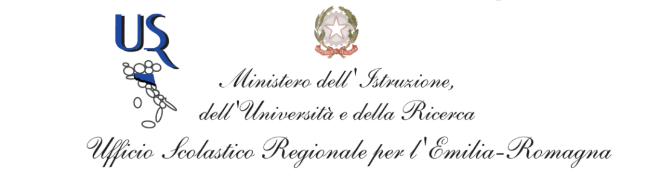 IN CONCLUSIONE IL PERCORSO FORMATIVO-PROFESSIONALE DELL’ANNO DI PROVA, DELINEATO DALLA  LEGGE 107/2015 e DAL  DM 850/2015, A COSA SERVE?
« ..A verificare la padronanza degli standard professionali…» che consistono nel:
Corretto possesso ed esercizio delle competenze:
Culturali e disciplinari
Didattico-metodologiche
Relazionali e comunicative
Organizzative e gestionali
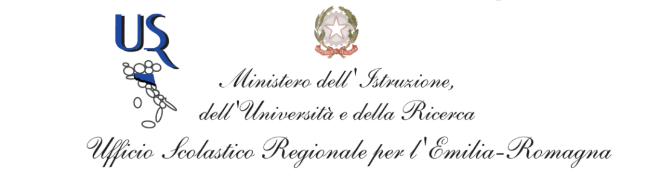 E inoltre:
Osservanza dei doveri di dipendente pubblico e di docente
Partecipazione alle attività formative e raggiungimento     degli obiettivi delle stesse

Non si tratta di standard da raggiungere in astratto, ma  nella pratica dell’ attività didattica. Il periodo di formazione e di prova accerta la capacità del docente di «agire» la preparazione richiesta in un contesto determinato.
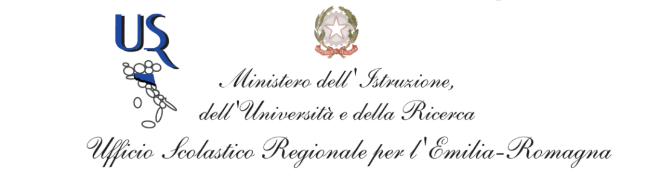 Obblighi di servizio
 
Attività di insegnamento
(CCNL - art. 28)

Attività funzionali all’insegnamento
(CCNL - art. 29)

Attività aggiuntive
(CCNL - art. 30)
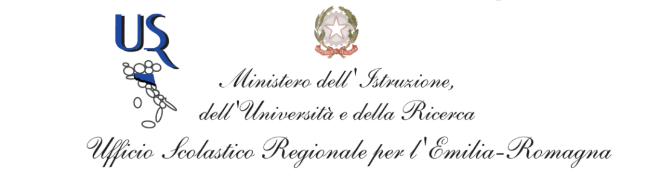 Attività di insegnamento  CCNL, art. 28

Scuola dell’infanzia = 25 ore
Scuola primaria = 22 ore + 2 ore da dedicare, anche in modo flessibile e su base plurisettimanale, alla programmazione didattica da attuarsi in incontri collegiali dei docenti interessati, in tempi non coincidenti con l'orario delle lezioni
Scuola secondaria = 18 ore
Non meno di 5 giorni a settimana
(Fatto salvo il part time)
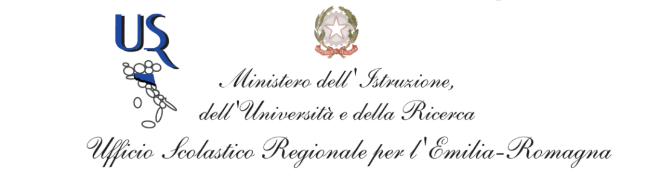 Attività funzionali all’insegnamento  CCNL, art. 29 

«5. Per assicurare l’accoglienza e la vigilanza degli alunni, gli insegnanti sono tenuti a trovarsi in classe 5 minuti prima dell’inizio delle lezioni e ad assistere all’uscita degli alunni medesimi».
Le ore complessive da dedicare alle attività di carattere collegiale sono 40 per la partecipazione al collegio docenti e sue articolazioni e altre 40 per la partecipazione ai consigli di classe. 
QUINDI 40+40

N.B. Per i docenti part time vale quanto previsto nella nota USR 14893/2012 http://istruzioneer.it/wp-content/uploads/2012/11/ nota-prot-14893-Attivita-funzionali-insegnamento.pdf
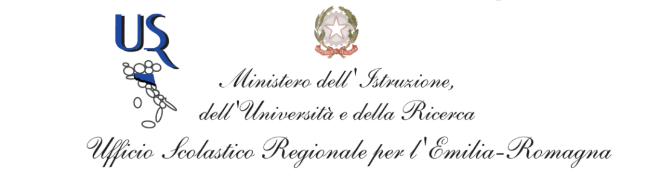 Attività funzionali all’insegnamento  CCNL, art. 29 segue
«1. L’attività funzionale all’insegnamento è costituita da ogni impegno inerente alla funzione docente previsto dai diversi ordinamenti scolastici. 
Essa comprende tutte le attività, anche a carattere collegiale, di programmazione, progettazione, ricerca, valutazione, documentazione, aggiornamento e formazione, compresa la preparazione dei lavori degli organi collegiali, la partecipazione alle riunioni e l’attuazione delle delibere adottate dai predetti organi». (Es: Collegio docenti; dipartimenti; consigli di classe)
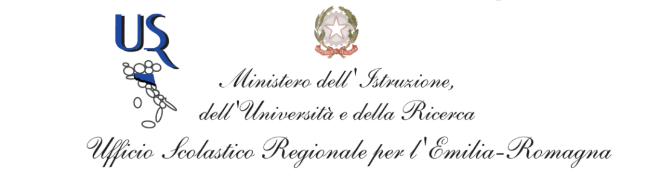 Attività funzionali all’insegnamento  CCNL, art. 29 

«2. Tra gli adempimenti individuali dovuti rientrano le attività relative:

alla preparazione delle lezioni e delle esercitazioni;
alla correzione degli elaborati;
ai rapporti individuali con le famiglie».
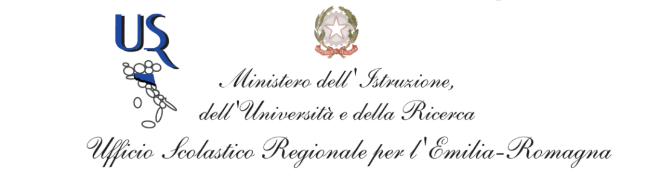 art. 29 segue: collegio dei docenti

«3. Le attività di carattere collegiale riguardanti tutti i docenti sono costituite da:
partecipazione alle riunioni del Collegio dei docenti, ivi compresa l’attività di programmazione e verifica di inizio e fine anno e l’informazione alle famiglie sui risultati degli scrutini trimestrali, quadrimestrali e finali e sull’andamento delle attività educative e nelle istituzioni educative, fino a 40 ore annue;
art. 29 segue: consigli di classe
b) la partecipazione alle attività collegiali dei consigli di classe. Gli obblighi relativi a queste attività sono programmati secondo criteri stabiliti dal collegio dei docenti; nella predetta programmazione occorrerà tener conto degli oneri di servizio degli insegnanti con un numero di classi superiore a sei in modo da prevedere un impegno fino a 40 ore annue;
c) lo svolgimento degli scrutini e degli esami, compresa la compilazione degli atti relativi alla valutazione».
art. 29 segue: rapporti studenti e famiglie
«4. Per assicurare un rapporto efficace con le famiglie e gli studenti, in relazione alle diverse modalità organizzative del servizio, il consiglio d’istituto sulla base delle proposte del collegio dei docenti definisce le modalità e i criteri per lo svolgimento dei rapporti con le famiglie e gli studenti, assicurando la concreta accessibilità al servizio, pur compatibilmente con le esigenze di funzionamento dell’istituto e prevedendo idonei strumenti di comunicazione tra istituto e famiglie».
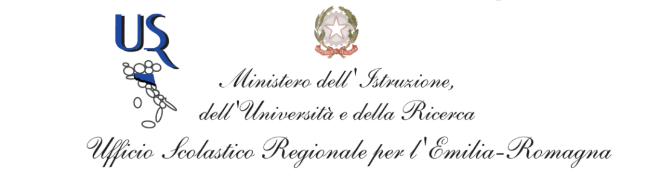 Attività aggiuntive  CCNL, art. 30
Sono prestate con il consenso dell’interessato.
Possono essere di insegnamento o funzionali all’insegnamento. Sono compensate a parte.
Altre attività interne alla scuola:
Collaboratori del dirigente scolastico;
Funzioni strumentali al PTOF.
Altre attività, come ad esempio:
Referenti alunni con DSA o con BES;
Animatori digitali;
Tutor dei docenti neo assunti
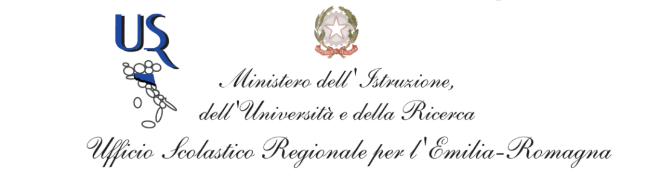 Incompatibilità  D.Lgs 297/94, art. 508 
e D.Lgs. 165/2001 art. 53, con divieto di:
lezioni private ad alunni della scuola; richiedere autorizzazione al dirigente scolastico per lezioni ad altri. Nessun alunno può essere valutato da docenti che gli abbiano impartito lezioni private.
cumulo con altro impiego pubblico e con attività commerciale, industriale, professionale o di altro lavoro dipendente (consentiti incarichi in coop.).
Consentito, previa autorizzazione del dirigente scolastico, l’esercizio di libere professioni per alcuni docenti.
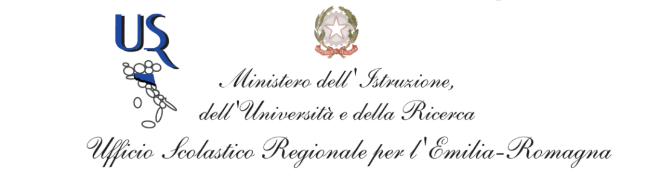 NATURA GIURIDICA DEGLI OBBLIGHI DI VIGILANZA GRAVANTI SULLE SCUOLE E SUI DOCENTI
Gli infortuni costituiscono eventi ad altro grado di probabilità nella scuola come in ogni altra comunità lavorativa organizzata.
Gli obblighi dell’amministrazione scolastica per i pericoli cui vanno incontro gli alunni-utenti sono quelli propri del fornitore di un servizio.
Sono obbligazioni giuridiche aventi natura «contrattuale» che risalgono al dovere di vigilare sui minori e alla predisposizione di ogni misura preventiva di cautela affinché i giovani possano usufruire del servizio scolastico in condizioni di adeguata sicurezza per garantire l’incolumità dell’allievo e che non procuri danni ad altri.
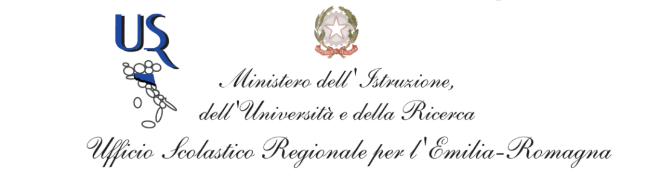 RESPONSABILITA’ DEL DOCENTE
CIVILE:
LIBRO QUARTO DEL CODICE CIVILE – DELLE OBBLIGAZIONI - Titolo IX - Dei fatti illeciti (Artt. 2043-2059) 
Art. 2047  Danno cagionato dall'incapace
In caso di danno cagionato da persona incapace di intendere o di volere, il risarcimento è dovuto da chi è tenuto alla sorveglianza dell'incapace, salvo che provi di non aver potuto impedire il fatto.
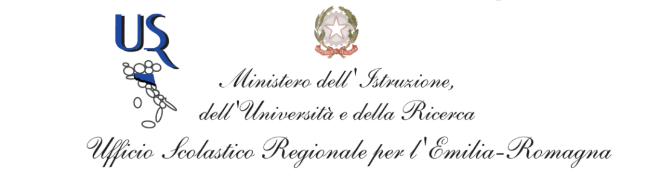 Art. 2048 - Responsabilità dei genitori, dei tutori, dei precettori e dei maestri d'arte
Il padre e la madre, o il tutore sono responsabili del danno cagionato dal fatto illecito dei figli minori non emancipati o delle persone soggette alla tutela, che abitano con essi. (…) I precettori (…) sono responsabili del danno cagionato dal fatto illecito dei loro allievi e apprendisti nel tempo in cui sono sotto la loro vigilanza. Le persone indicate dai commi precedenti sono liberate dalla responsabilità soltanto se provano di non aver potuto impedire il fatto.
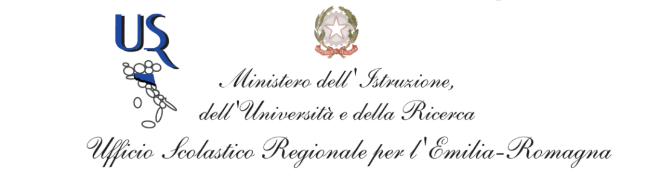 LEGITTIMAZIONE PASSIVA DEL MIUR
L’art. 61, comma 2 della legge 312/80 ha soppresso la legittimazione passiva dei docenti, stabilendo che nei confronti di terzi danneggiati debba rispondere solo l’amministrazione scolastica, salvo rivalsa sul docente in caso di dolo o colpa grave.
L’obbligo di vigilanza nei riguardi degli alunni è codificato in via pattizia e incluso tra le attività funzionali all’insegnamento (art. 29 CCNL)
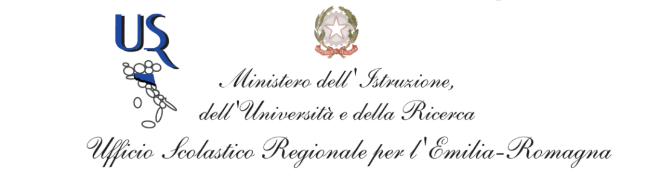 IL PATTO EDUCATIVO DI CORRESPONSABILITA’
reso obbligatorio con il D.P.R. n. 235/2007, è entrato in vigore con il 2 gennaio 2008. E’ l’atto finale che dovrebbe essere preceduto da un’azione profonda di sensibilizzazione, di informazione, di condivisione delle scelte educative; un’ulteriore opportunità per la scuola di fare cultura e di agire per il miglioramento della qualità della vita scolastica. Importante anche l’insegnamento di Cittadinanza e Costituzione (Indicazioni nazionali per il primo ciclo)  quaderno_corresponsabilita.pdf
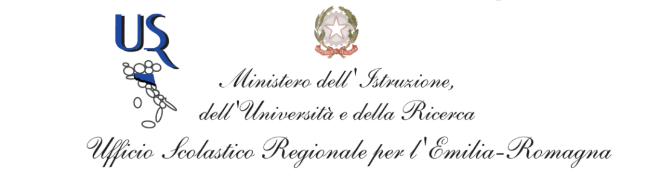 Visite guidate e viaggi di istruzione: 
la vigilanza e  le delibere degli organi collegiali
Il DPR 275/1999 ha dato completa autonomia alle istituzioni scolastiche anche in materia di viaggi/visite guidate e viaggi di istruzione, in Italia e all'estero.
 Sulla materia è intervenuto il MIUR con nota dell’ 11.04.2012, prot. n. 2209  che ha
definitivamente chiarito che:
http://hubmiur.pubblica.istruzione.it/alfresco/d/d/workspace/SpacesStore/a3f59595-e64f-4cc7-8f45-1d3dc892ca56/prot2209_12.pdf
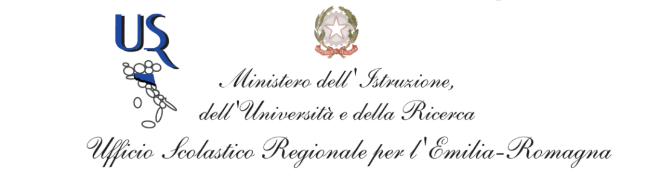 Visite guidate e Viaggi di istruzione - segue:
 
“L’effettuazione di viaggi di istruzione e visite guidate deve tenere conto dei criteri definiti dal Collegio dei docenti in sede di programmazione dell’azione educativa (cfr. art. 7, D.lgs. n. 297/1994), e dal Consiglio di istituto o di circolo nell’ambito dell’organizzazione e programmazione della vita e dell’attività della scuola (cfr. art. 10, comma 3, lettera e), D.lgs. n. 297/1994).
Regolamento delle istituzioni scolastiche.
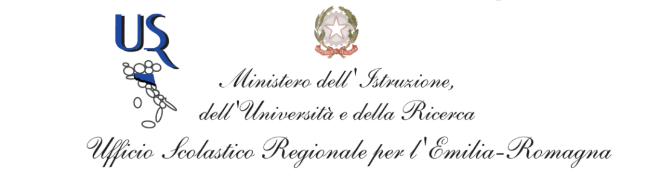 STUDIO DI CASO.
(SENTENZA CASSAZIONE n. 1769 dell’8 febbraio 2012)
Il caso è quello di una sedicenne precipitata, dopo aver scavalcato un parapetto, dal lastrico solare non destinato al passaggio di un hotel ove soggiornava in gita scolastica.
Se ciò accade, afferma la Cassazione, ne possono rispondere:
l’albergatore, 
la scuola e i docenti.
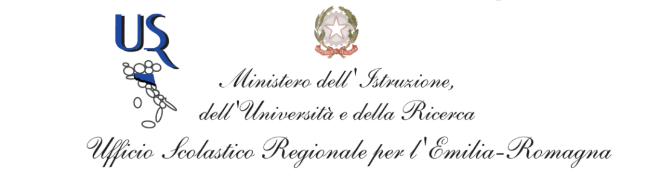 segue: 

I giudici della Suprema Corte affermano che:
“l'accoglimento della domanda di iscrizione con la conseguente ammissione dell'allievo a scuola, determina l'instaurazione di un vincolo negoziale, dal quale sorge l'obbligazione di vigilare sulla sicurezza e l'incolumità dell'allievo nel tempo in cui questi fruisce della prestazione scolastica in tutte le sue espressioni, anche al fine di evitare che l'allievo procuri danni a sé stesso ”.
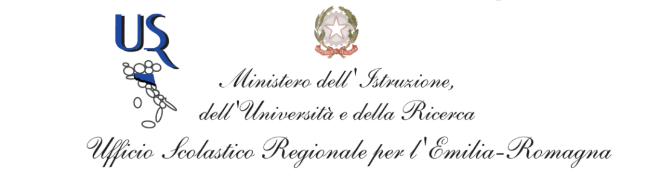 Segue:
"…pertanto, nelle controversie instaurate per il risarcimento del danno da autolesione nei confronti dell’istituto scolastico e dell’insegnate, è applicabile il regime probatorio desumibile dall’art. 1218 cod. civ., sicché, mentre l’attore deve provare che il danno si è verificato nel corso dello svolgimento del rapporto, sull’altra parte incombe l’onere di dimostrare che l’evento dannoso è stato determinato da causa non imputabile né alla scuola né all’insegnante".
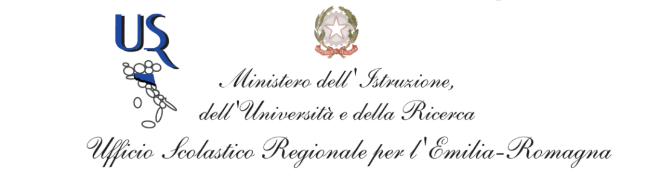 Segue- conclusioni:
La scuola, quindi, e i docenti in primis, hanno l'obbligo di adottare, in via preventiva, tutte quelle misure organizzative
e disciplinari idonee ad evitare prevedibili situazioni di pericolo, come la “scelta di vettori e strutture alberghiere che non possano, né al momento della loro scelta, né al momento della loro concreta fruizione, presentare rischi e pericoli per l'incolumità degli alunni ”.
È dunque imposto un obbligo di diligenza preventiva nella scelta di strutture alberghiere che non presentino rischi o
pericoli per l’incolumità degli allievi.
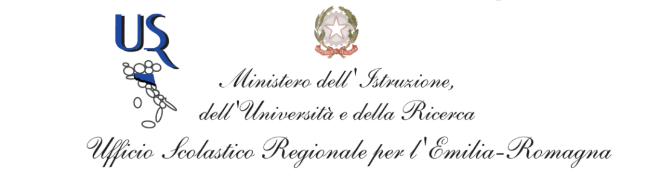 BULLISMO E CYBERBULLISMO
IL MIUR con nota prot. 2519 del 15 aprile 2015 ha pubblicato delle linee di orientamento rivolte alle scuole per la prevenzione e il contrasto del fenomeno del bullismo e del cyberbullismo, nell’ambito delle tematiche afferenti a Cittadinanza e Costituzione per tradurre i «saperi» in comportamenti consapevoli e corretti, con aggiornamento del Regolamento di istituto.
nota MIUR prot. 2519 del 15 aprile 2015
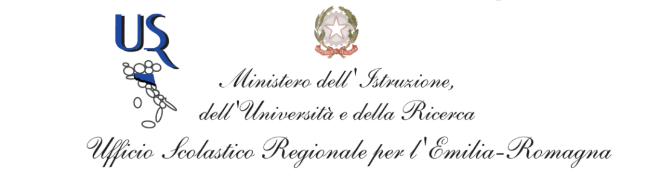 D.Lgs. 9 aprile 2008, n. 81  -  Attuazione dell'articolo 1 della legge 3 agosto 2007, n. 123, in materia di tutela della salute e della sicurezza nei luoghi di lavoro.
Art. 20 Obblighi dei lavoratori
Ogni  lavoratore  deve  prendersi  cura  della propria salute e sicurezza  e  di  quella  delle  altre  persone presenti sul luogo di lavoro,  su  cui  ricadono  gli effetti delle sue azioni o omissioni, conformemente alla sua formazione, alle istruzioni e ai mezzi forniti dal datore di lavoro.
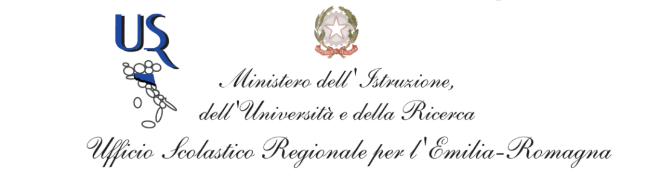 Decreto legislativo 30 giugno 2003, n. 196
Codice in materia di protezione dei dati personali
Art. 11. Modalità del trattamento e requisiti dei dati
I dati personali oggetto di trattamento sono:
trattati in modo lecito e secondo correttezza;
raccolti e registrati per scopi determinati, espliciti e legittimi, 
esatti e, se necessario, aggiornati;
pertinenti, completi e non eccedenti rispetto alle finalità per le quali sono raccolti o successivamente trattati;
conservati in una forma che consenta l'identificazione dell'interessato per un periodo di tempo non superiore a quello necessario agli scopi per i quali essi sono stati raccolti o successivamente trattati.
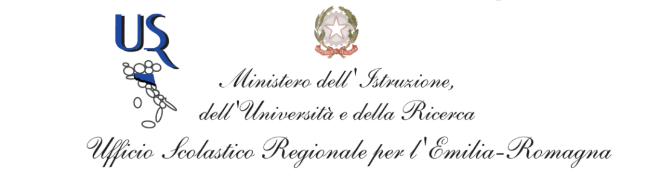 I dati personali trattati in violazione della disciplina rilevante in materia di trattamento dei dati personali non possono essere utilizzati. (…)
Art. 15. Danni cagionati per effetto del trattamento
Chiunque cagiona danno ad altri per effetto del trattamento di dati personali è tenuto al risarcimento ai sensi dell'articolo 2050 del codice civile.
Il danno non patrimoniale è risarcibile anche in caso di violazione dell'articolo 11.
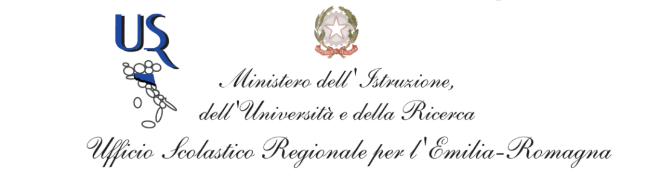 Si consiglia la lettura dei seguenti documenti reperibili nel sito del Garante per il trattamento dei dati personali:
http://www.garanteprivacy.it 
Sono stati segnalati anche nel sito dell' Ufficio Scolastico Regionale per l'Emilia-Romagna:
http://ww2.istruzioneer.it

Educare alla rete – L’alfabeto della nuova cittadinanza nella società digitale

La privacy a scuola. Dai tablet alla pagella elettronica. Le regole da ricordare

La privacy tra i banchi di scuola (ed. 2010)

Cloud Computing – Proteggere i dati per non cadere dalle nuvole
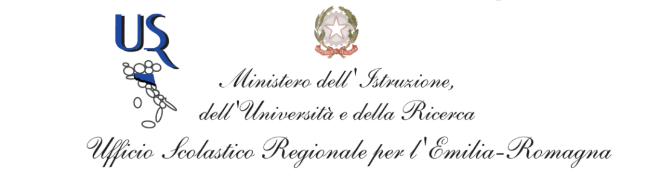 BUON LAVORO A TUTTI E GRAZIE PER L’ATTENZIONE
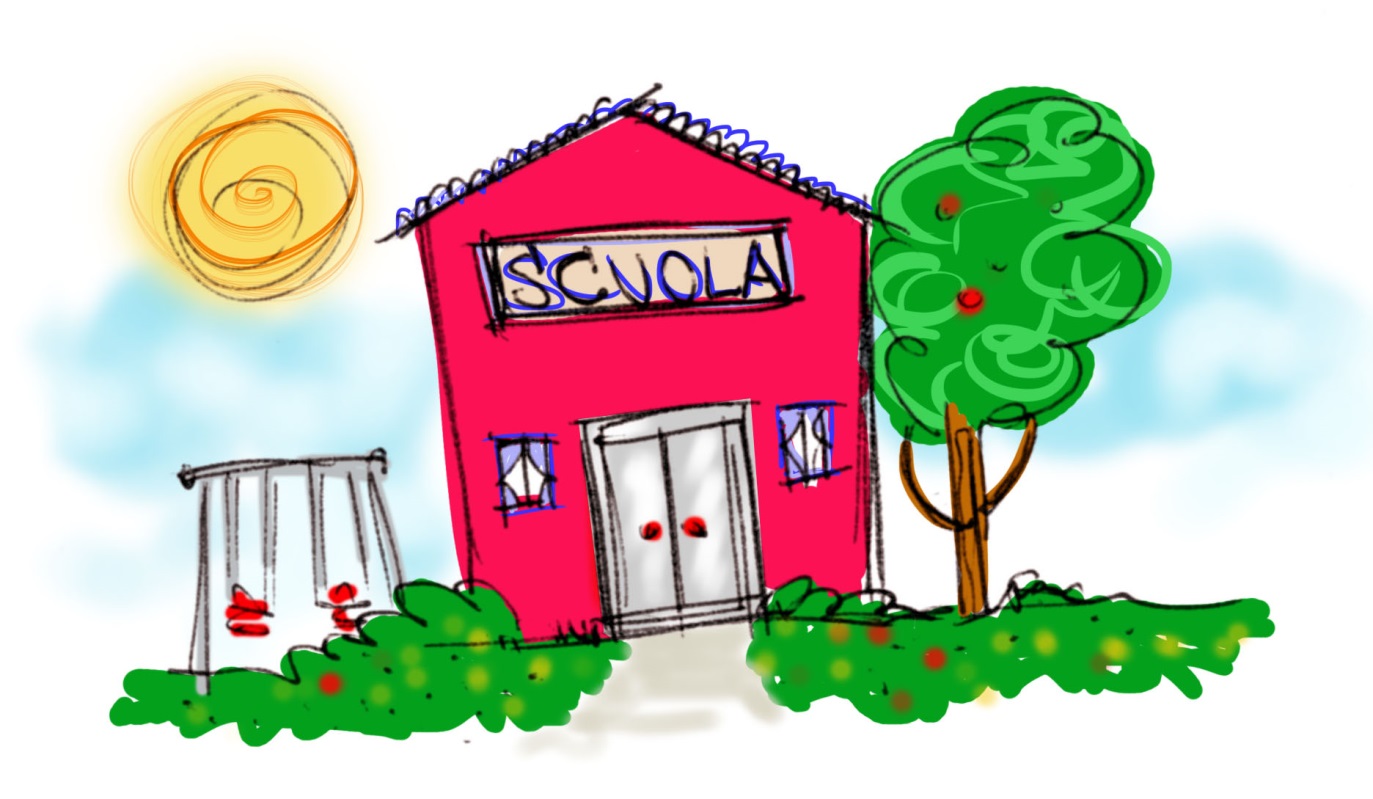